An improved algorithm for computing the edit distance of run-length coded strings
H. Bunke, J. Csirik
Information Processing Letters volume 54, Issue 2, pp.93-96(1995)
Presenter: Shian-Liang Lin
2016/3/1
0
Abstract
Depending on the particular application, it can be an advantage to use a special representation or coding method for the strings to be compared. One well known method that has been widely used, for example in image processing, is run-length coding. 
	In this paper, we propose a different approach for run-length coding strings. Our new algorithm will be also based on a division of the edit matrix into blocks. However, no subdivision of these blocks will ever be required. It will be shown that it is sufficient, in order to get the edit distance of two run-length coded strings, to compute for each block only its last row and column in the edit matrix. The new algorithm is restricted, however, to the special cost function under which the cost of any insertion and deletion is equal to 1, and the cost of any substitution is equal to 2.
2016/3/1
1
Run-length-encoded(RLE) string
2016/3/1
2
Subdivision of  DP lattice
2016/3/1
3
Calculated parts in DP lattice
2016/3/1
4
Calculated parts in DP lattice
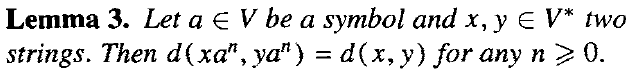 2016/3/1
5
Calculated parts in DP lattice
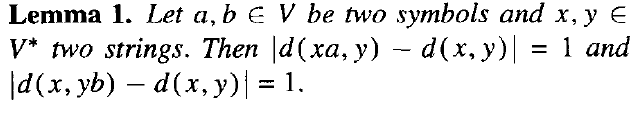 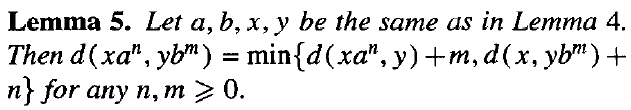 2016/3/1
6
Calculated parts in DP lattice
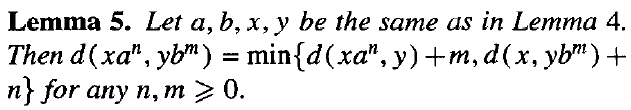 2016/3/1
7
Time complexity
Example:
2016/3/1
8
Thanks for listening.
2016/3/1
9